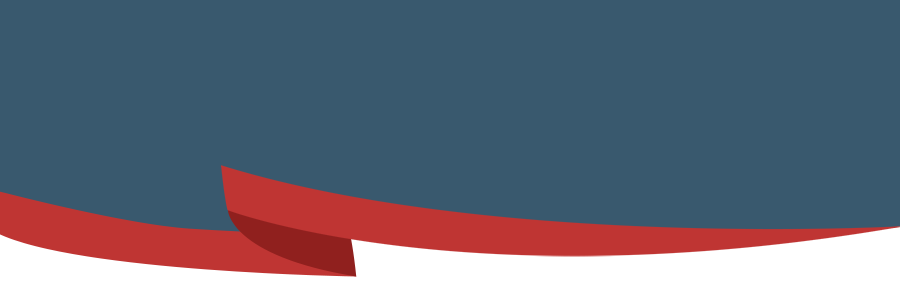 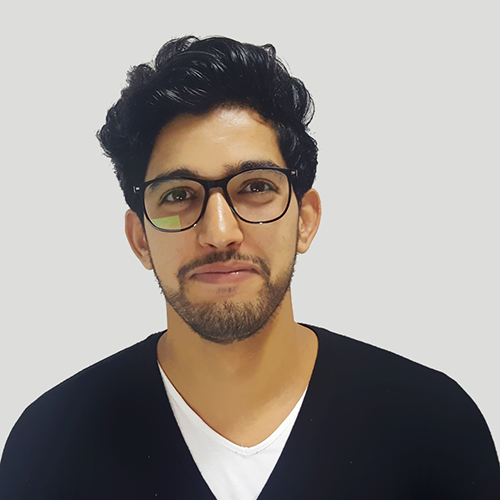 22Years old


MAAZIZ, MAROC
BAHLA YOUSSEF
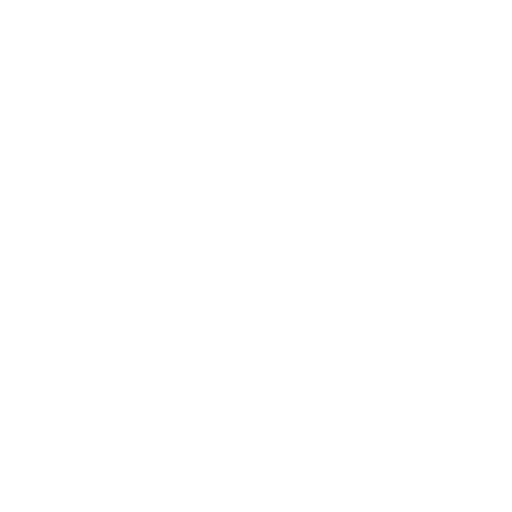 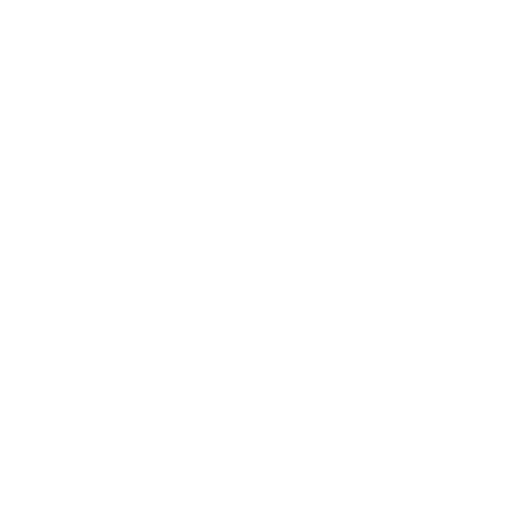 Describe in a few lines your career path, your key skills for the position and your career goals. This is actually an introduction to your cover letter.
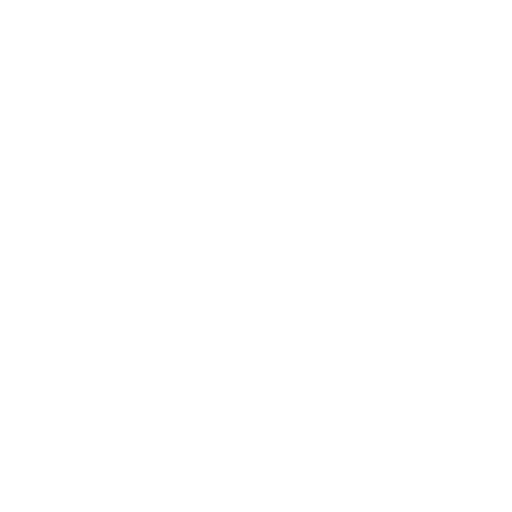 06-00-00-00-00 



Bahla.works@gmail.com
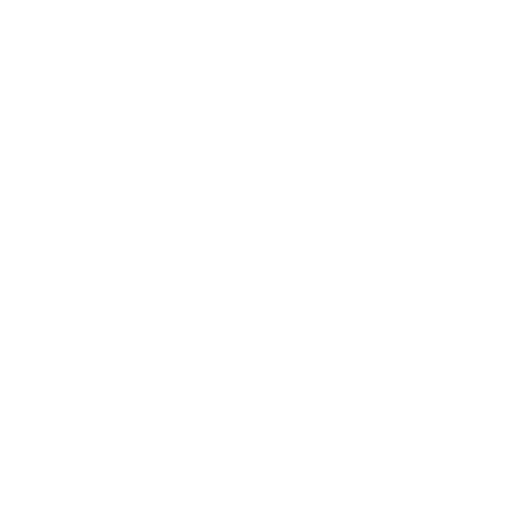 www.bestfreecv.Com
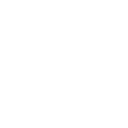 WORK EXPERIENCES
PERSONAL SKILLS
CREATIVE DESIGNER
CMYK LTD | Jan 2030 To Dec 2032
Lorem Ipsum is simply dummy text of the printing and typesetting indu stry. Lorem Ipsum has been the industry's standard dummy te xt ever since the 1500s Lorem Ipsum is simply dummy

CREATIVE DESIGNER
CMYK LTD | Jan 2030 To Dec 2032
Lorem Ipsum is simply dummy text of the printing and typesetting indu stry. Lorem Ipsum has been the industry's standard dummy te xt ever since the 1500s Lorem Ipsum is simply dummy

CREATIVE DESIGNER
CMYK LTD | Jan 2030 To Dec 2032
Lorem Ipsum is simply dummy text of the printing and typesetting indu stry. Lorem Ipsum has been the industry's standard dummy te xt ever since the 1500s Lorem Ipsum is simply dummy
Knowledge 1
Knowledge 2
Knowledge 3
Knowledge 4
Knowledge 5
Knowledge  6
Knowledge  7
Knowledge  8
Knowledge  9
LANGUAGES
EDUCATION
ENGLISH
UNIVERSITY OF LOREX | Jan 2014 To Dec 2016
MASTERS DEGREE
Lorem Ipsum is simply dummy text of the printing and typesetting indu stry. Lorem Ipsum has been the industry's standard dummy te xt ever since the 1500s Lorem Ipsum is simply dummy

UNIVERSITY OF LOREX | Jan 2014 To Dec 2016
BACHELOR
Lorem Ipsum is simply dummy text of the printing and typesetting indu stry. Lorem Ipsum has been the industry's standard dummy te xt ever since the 1500s Lorem Ipsum is simply dummy
SPANISH
GERMAN
RUSSIAN
HOBBIES
Internet
Reading
Trip
Sport
PROGRAMMING TOOLS
75%
95%
50%
45%
Word
PowerPoint
Excel
Access
[Speaker Notes: جميع الحقوق محفوظة لموقع  www.bestfreecv.com]